2018/08/20th
Spoke section of the ESS linac:	- Status of prototypes and CDS-SL
P. DUTHIL (CNRS-IN2P3 IPN Orsay / Division Accélérateurs)
on behalf of the IPNO team
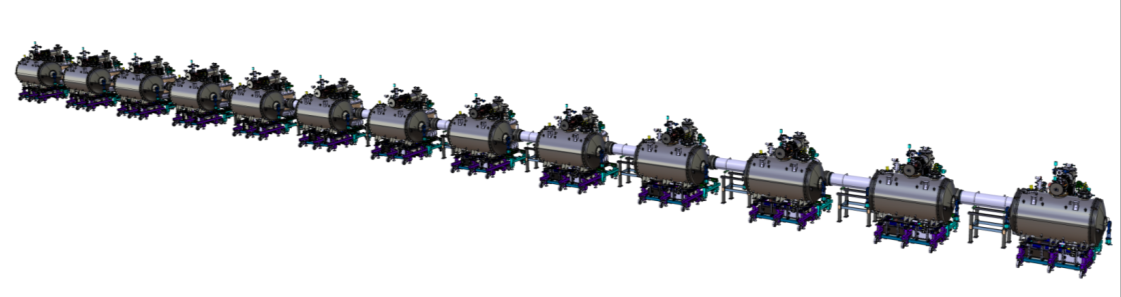 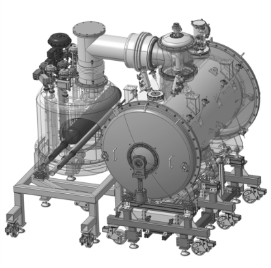 Prototype cryomodule and valve box
Valve box 
Was opened again (June-July).
Accessible T sensors (and controllers) were controlled again:
some of them plunged into LHe -> measured voltage in agreement with the calibration (no drift observed);
conditioners were controlled by use of a calibrated resistor -> output signal OK
Simulations of the transport were updated in order to take into account the maximum accelerations (along X, Y, Z) allowed by the crate support;
A new test box new test box (to be connected to the jumper and used for 2 K preliminary operations at Uppsala; it includes a small phase separator) was designed and started to be manufactured.

Cryomodule 
re-assembled with two double Spoke cavities
 and two power couplers.

Transport to UU
VB and cryomodule were closed and packed into their 
crates;
They were shipped to UU (Monday 08/13th ->Friday 24th).
Eg: stress resulting from an acceleration of 1.4 g along X
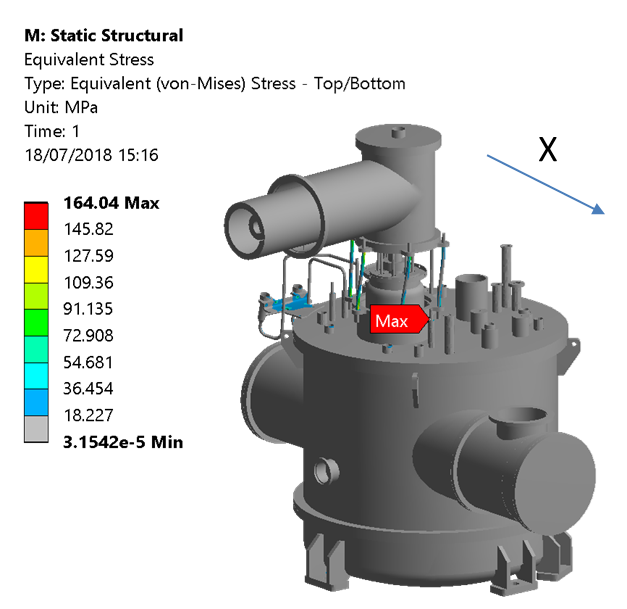 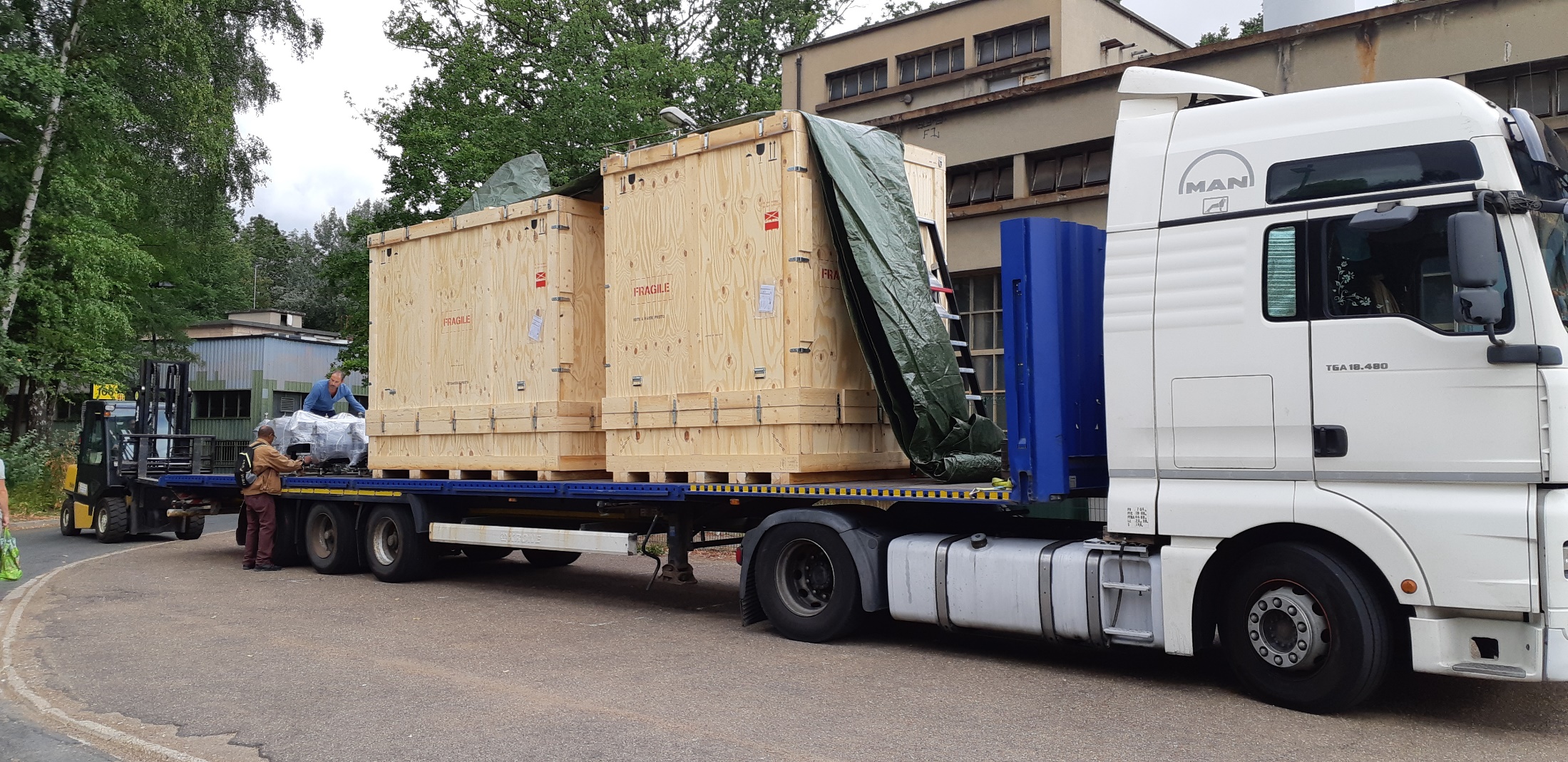 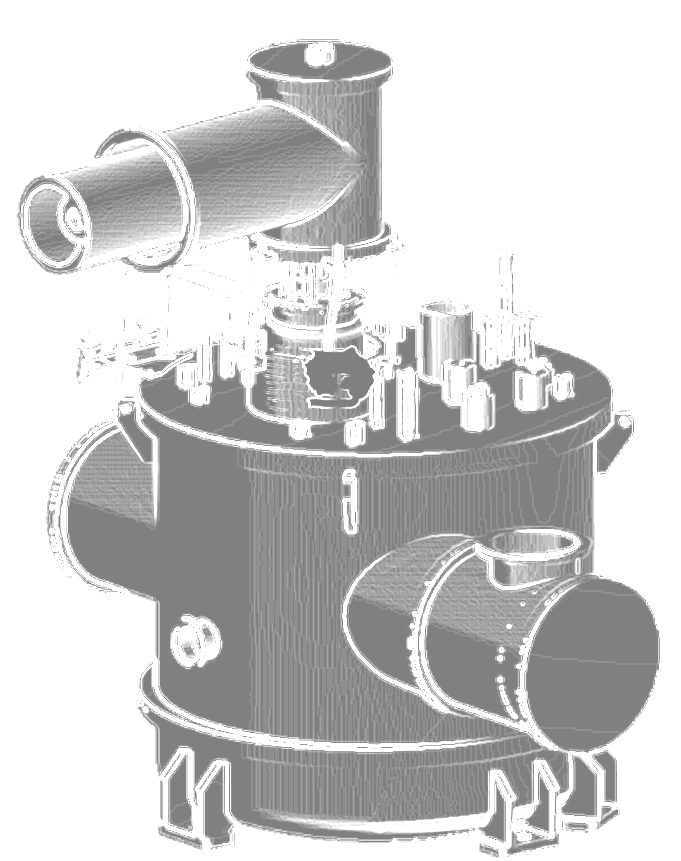 CDS-SL
CDS-SL design 






End Box 
Design is done
Tech spec + drawings to finalize before the call for tender (beginning of October)

Headers units :
Design of HU 1 to 13 nearly finalized -> call for tender (beginning of September)
Design of HU14 (= HU-EL = interface between the CDS-SL and CDS-EL) to be finalized (separate call for tender later in autumn);
y
x
TCS axis
Beam direction
HU01
HU13
HU-EL
HU02
HU03
VB01
VB13
VB02
VB03
End box
Interface with the CDS-EL
CDS-SL
CDS-SL design 







Support CDS-SL :
Support of the End box is done;
Supports of VB01 to 12 is done;
Call for tender of those components: November
Support of the valve box n°13 and HU n°14 (interface avec CDS-SL/CDS-EL) to be finalized -> separate call for tender in autumn

To ESS:
Updated schedule sent to ESS on 08/20th/2018 (there is no change in the delivery date of the CDS-SL wrt the last schedule sent to ESS on 07/05th/2017)
y
x
TCS axis
Beam direction
HU01
HU13
HU-EL
HU02
HU03
VB01
VB13
VB02
VB03
End box
Interface with the CDS-EL
CDS-SL
Procurements
Valves boxes (on the critical path of the CDS-SL procurement for ESS):  
Manufacturing folder (including manufacturing drawings, manufacturing process and controls) was sent to IPNO at the beginning of August; part of this documentation was already approved by IPNO;
However, manufacturing already started:
vacuum vessels were launched;
stainless steel pipes were procured
thermal shield: serpentine circuit and top plates done
support tooling for piping assembly was manufactured in several units to allow for a parallel production of the VBs.
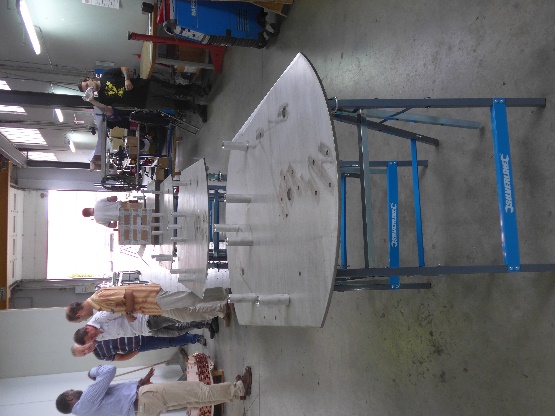 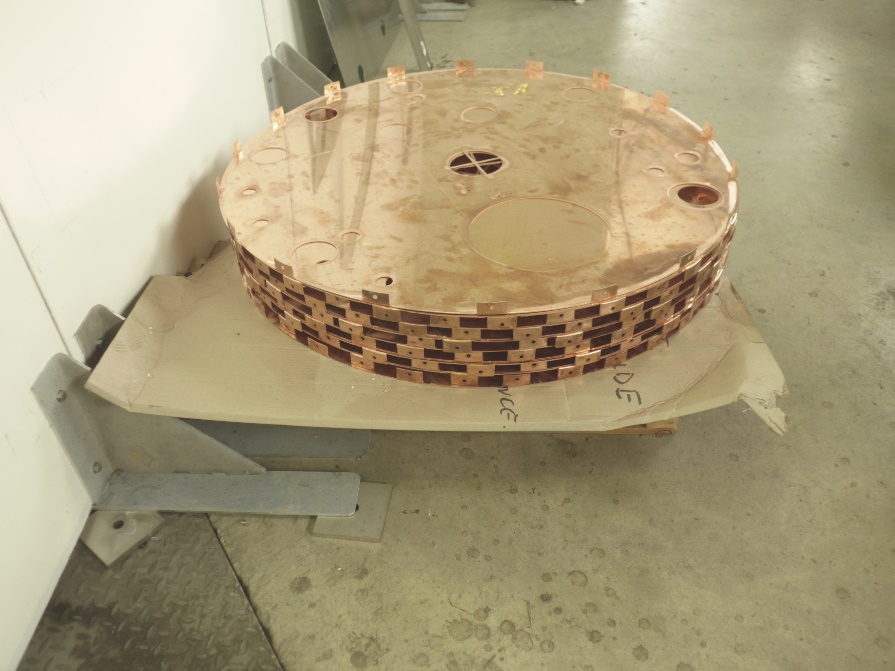 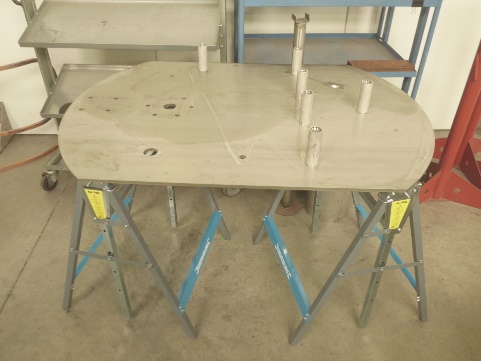 Top plate of the thermal shield
Support tooling for piping assembly
CDS-SL
Procurements
Valve boxes components
Heat exchangers (HEX):
The production of all heat exchanger was accepted by IPNO
Cryogenic valves
The production of all cryogenic valves was accepted by IPNO

Project review: TRR1 will be held on September 14th
CSP12
28 Novembre 2014
Thank you for your attention